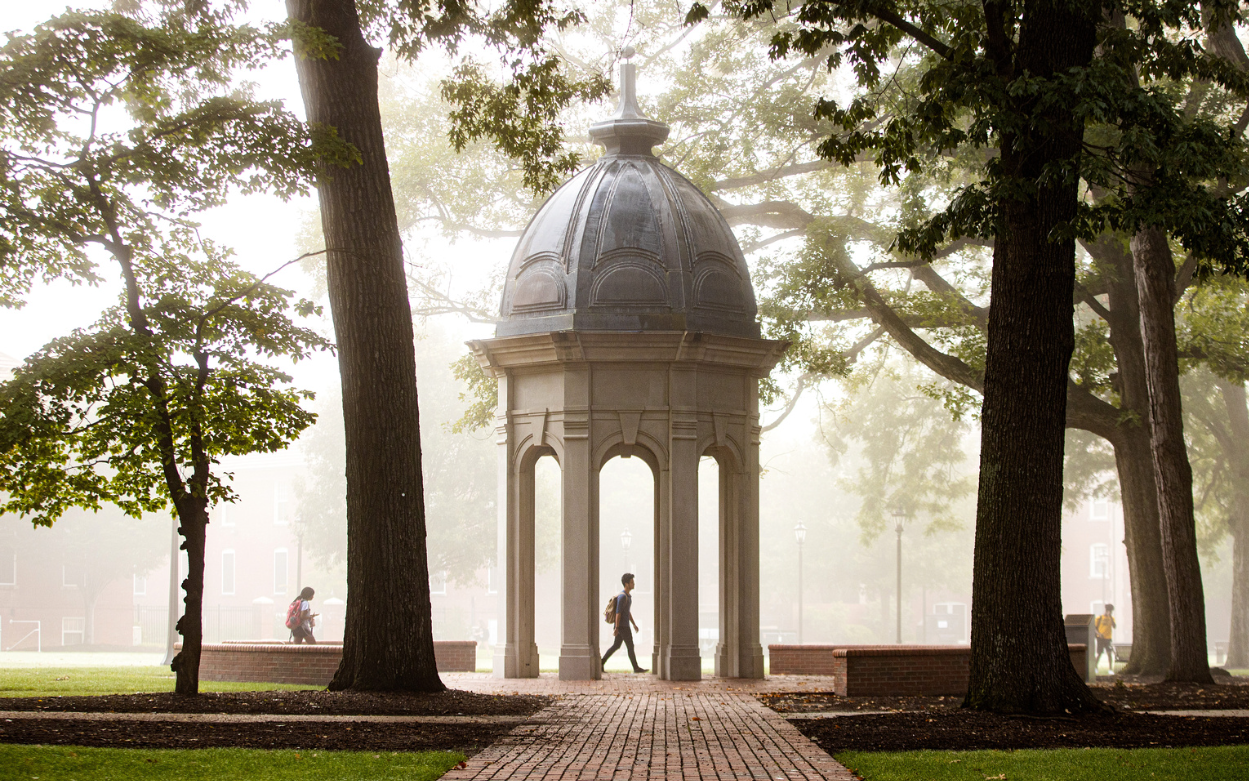 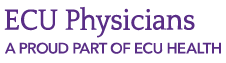 NEW EMPLOYEE ORIENTATION
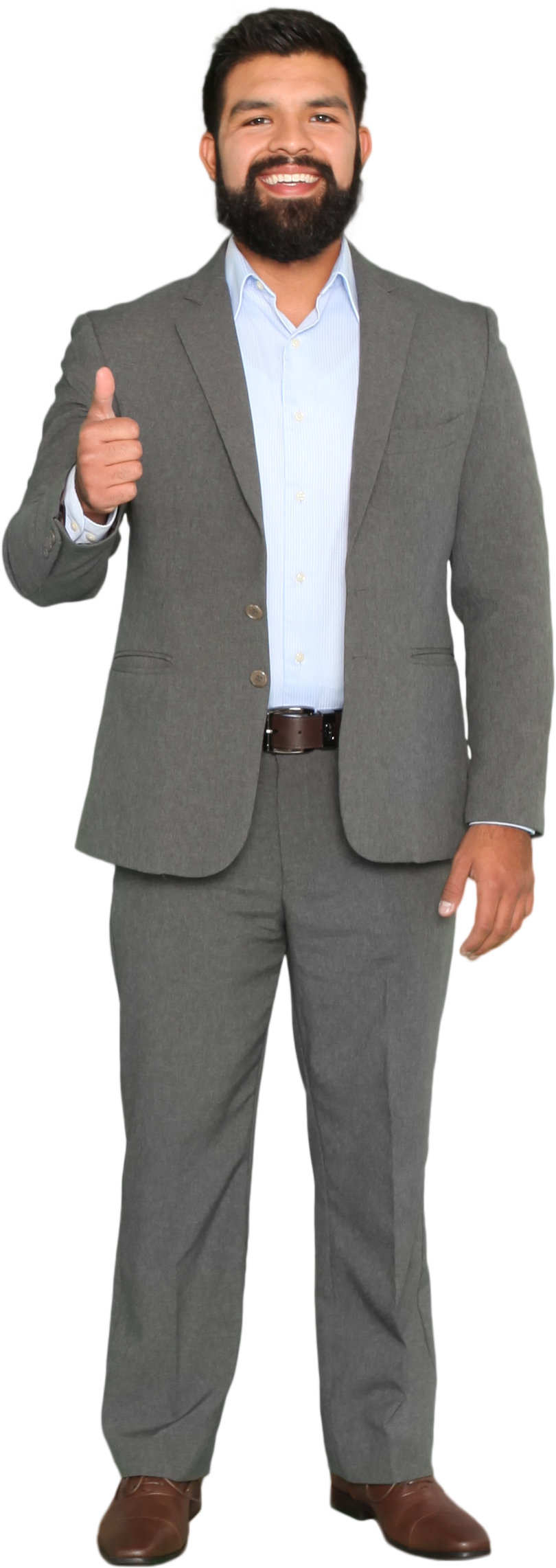 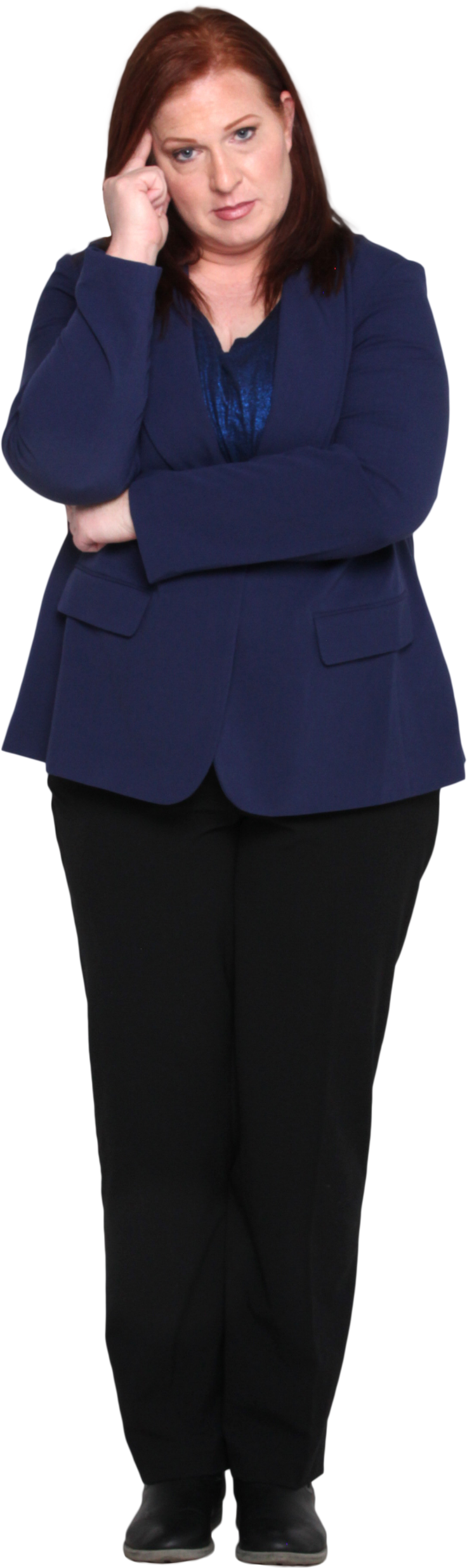 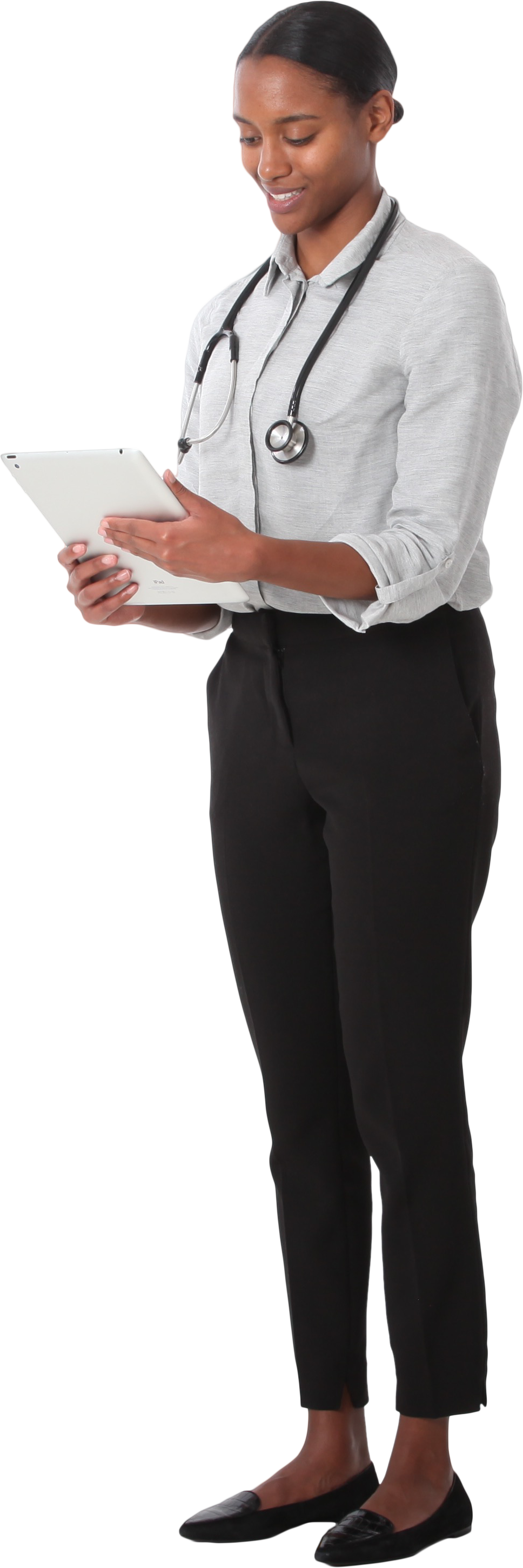 Paige Tyson
Office of Training & Engagement, Manager
How can I be of service to you now and throughout your employment?
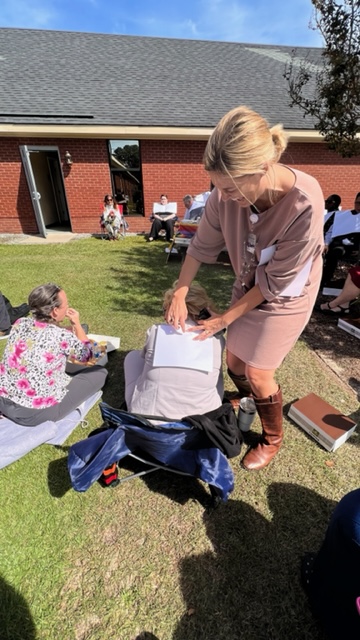 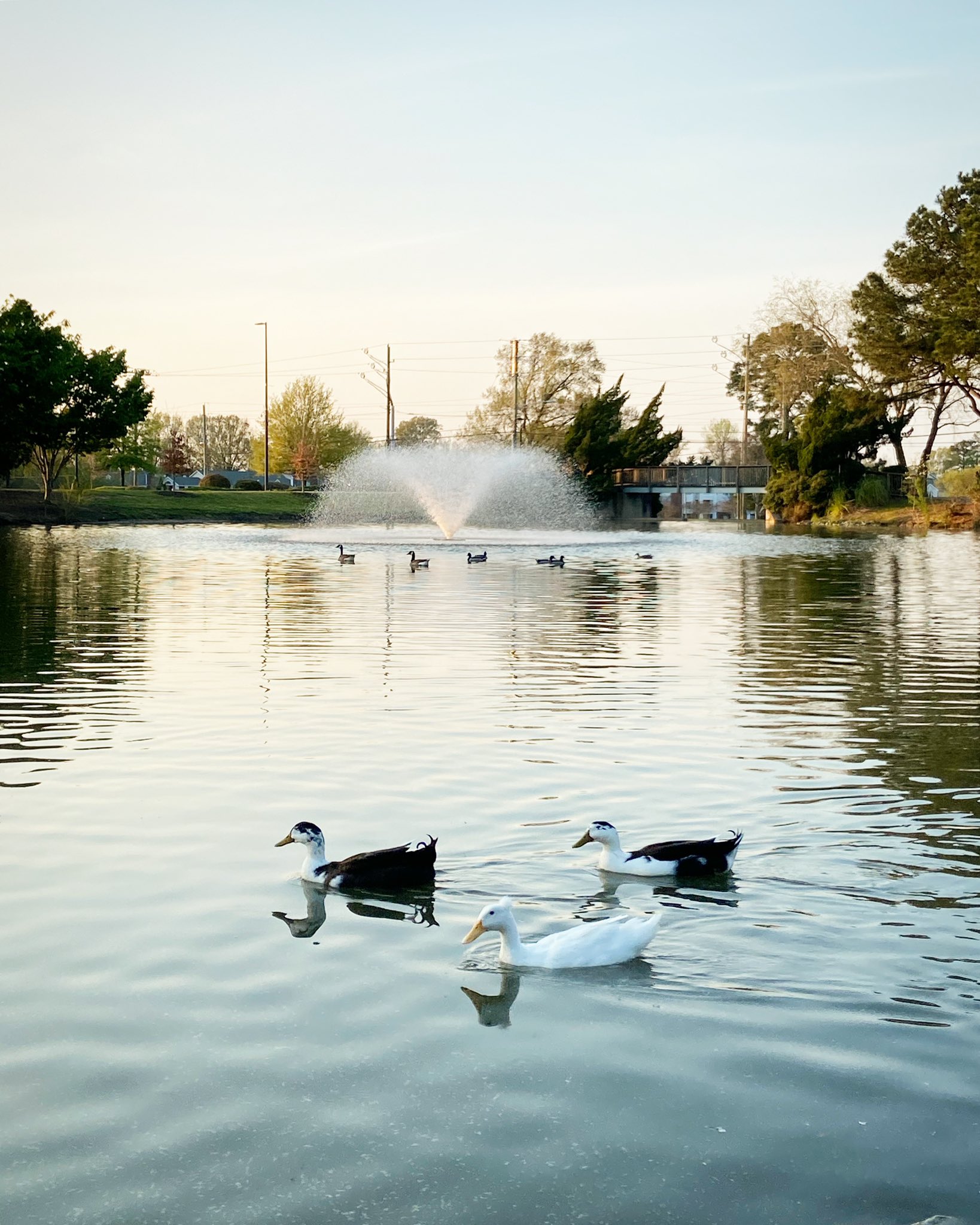 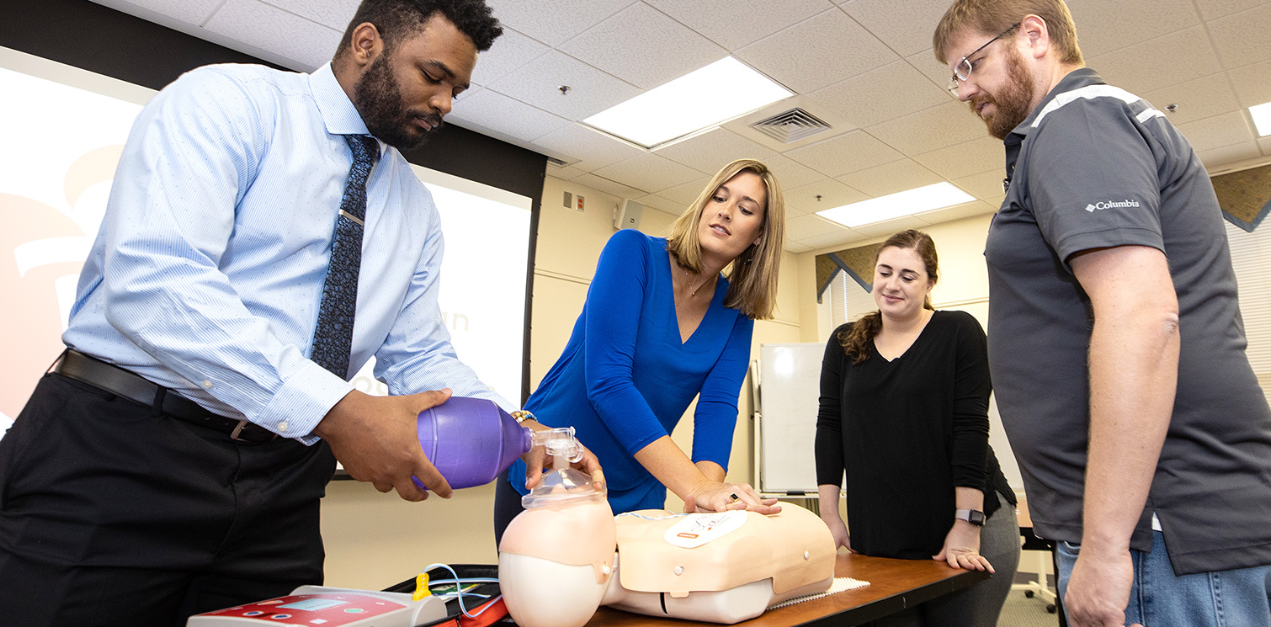 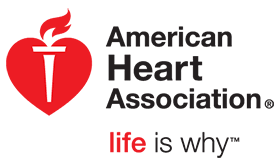 Team building, picnics, Basic Life Support, campus tours, etc.
Is anyone new to Greenville?
Is anyone new to Eastern NC?
Best of Greenville - 2021 by APG Eastern NC - Issuu
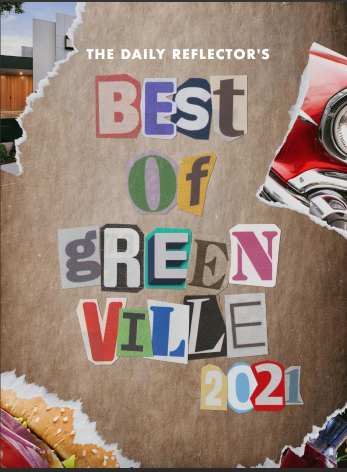 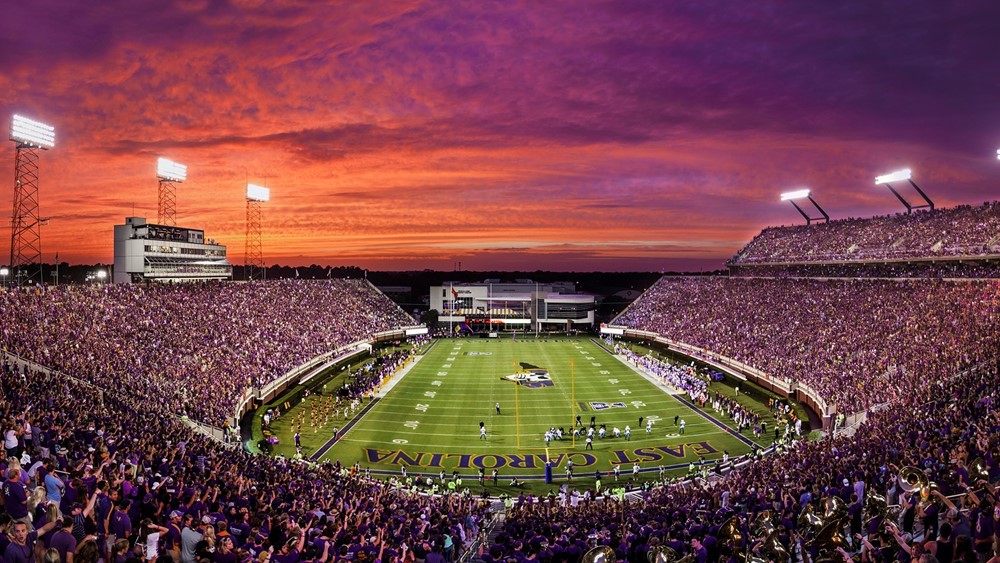 https://ecupirates.com/
What are some of your favorite things? I’ll go….
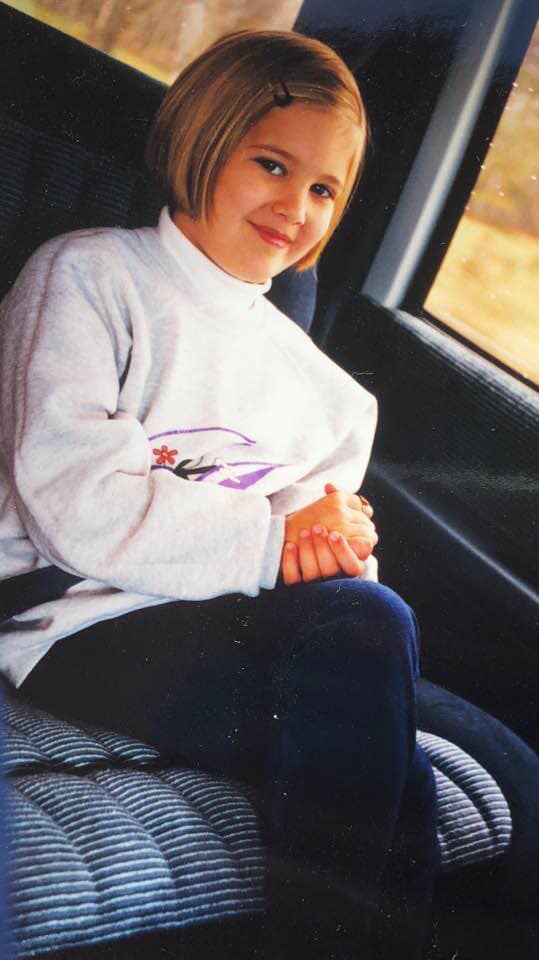 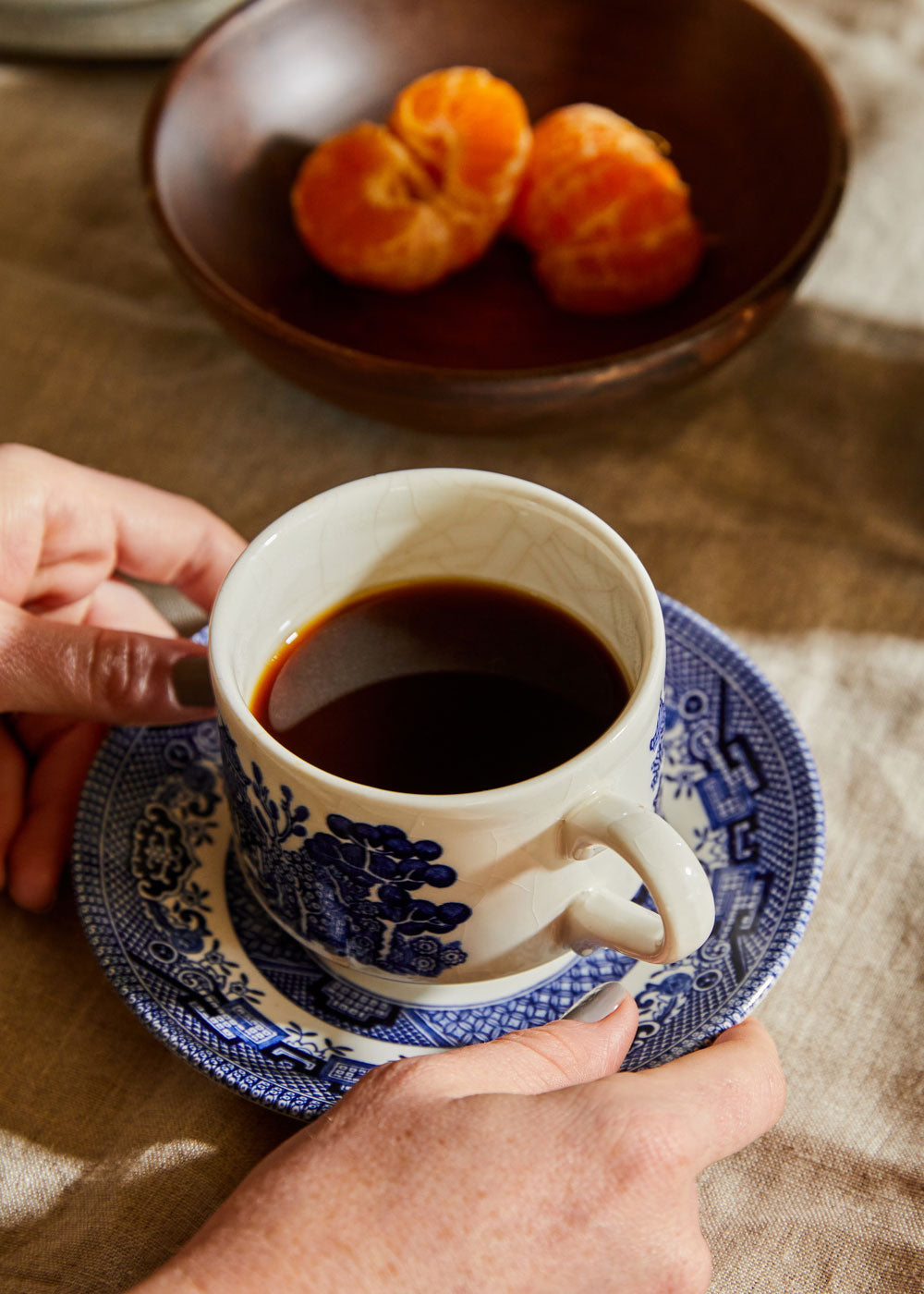 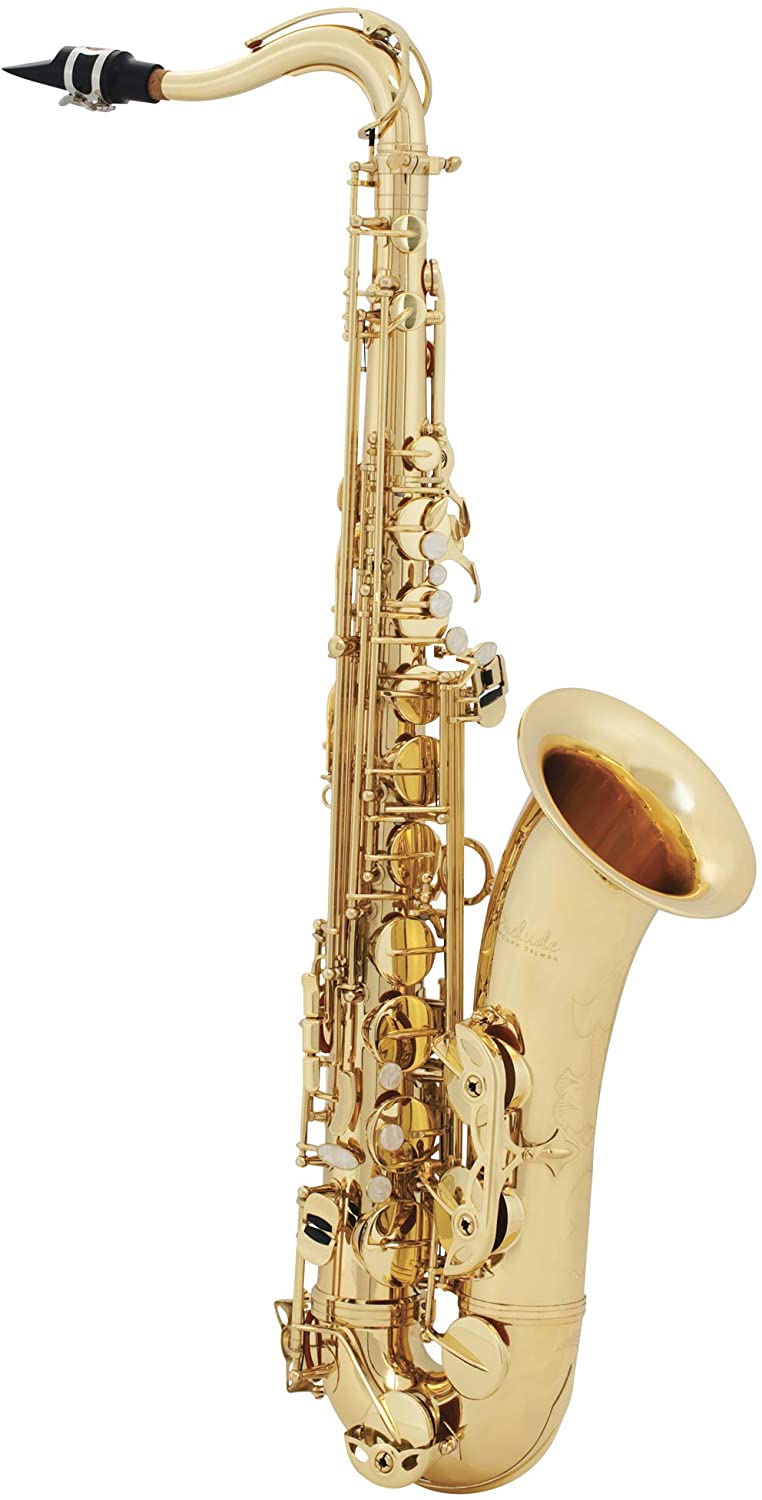 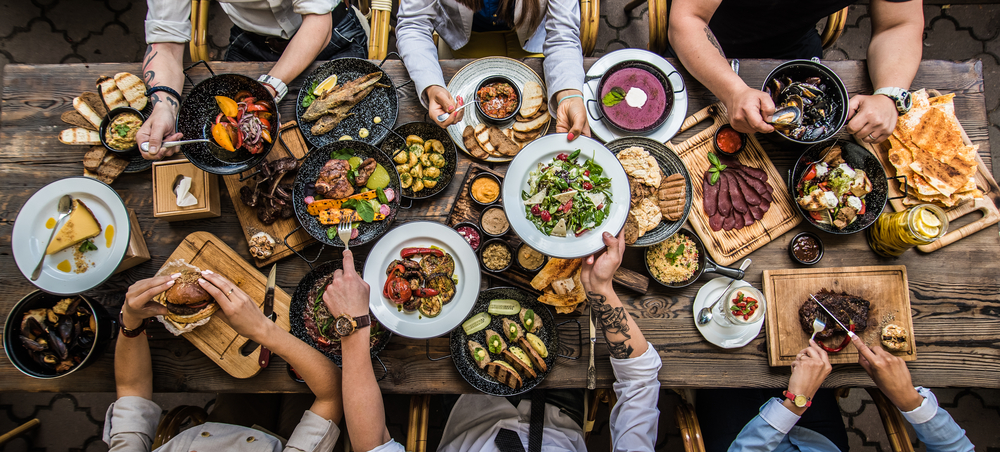 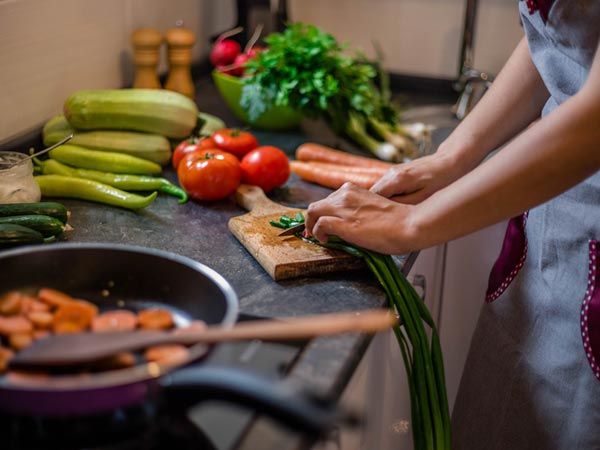 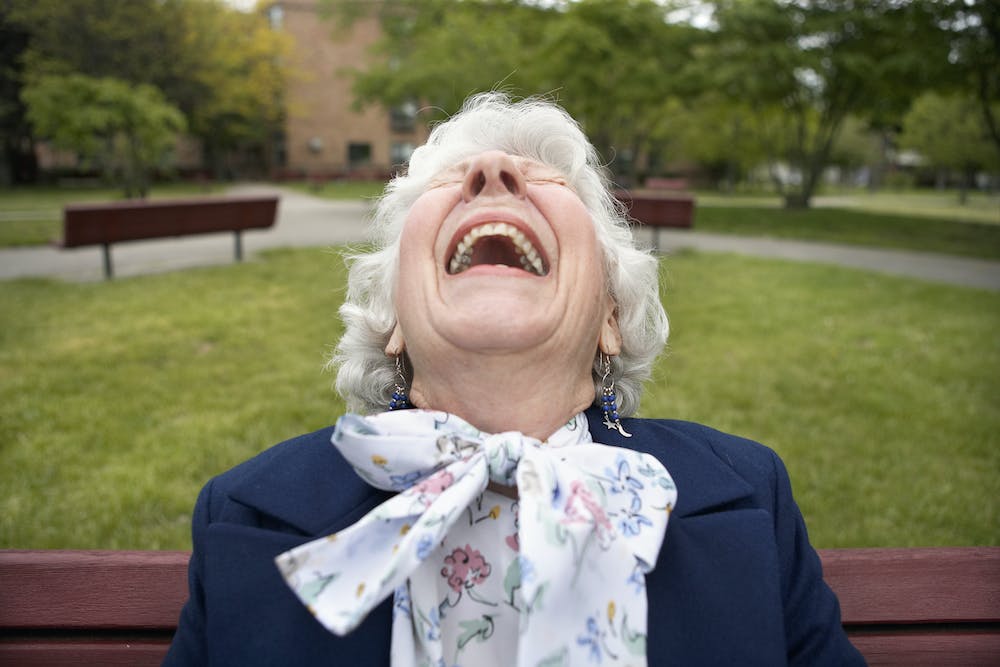 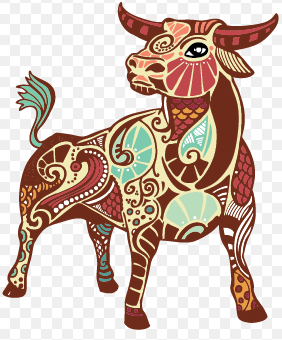 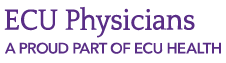 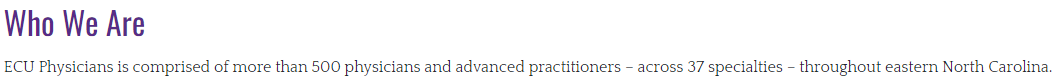 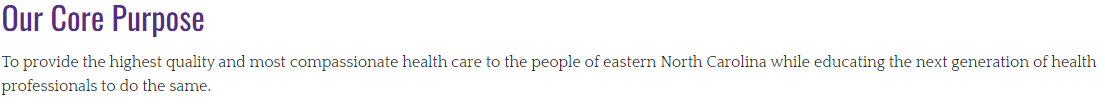 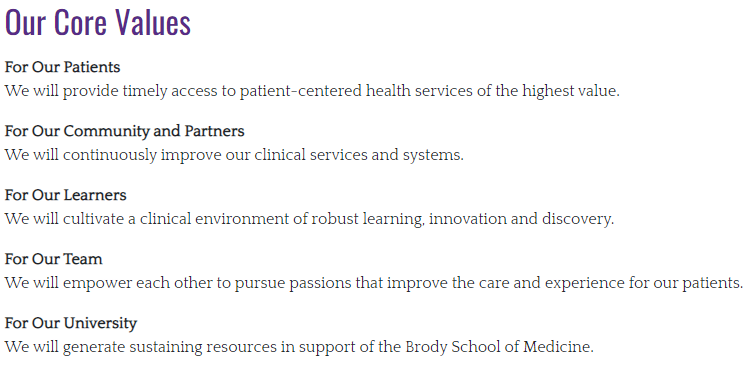 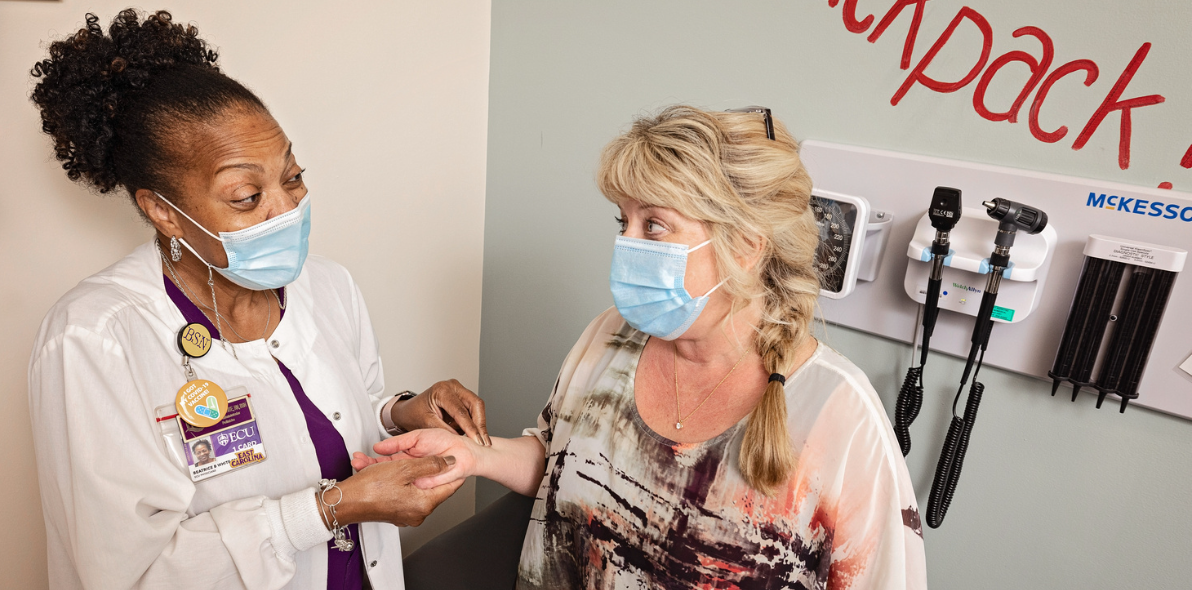 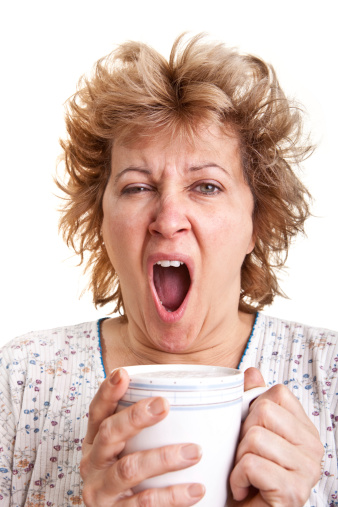 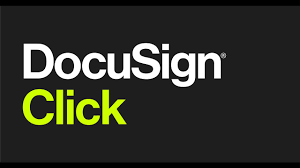 Everyone will return to your worksite at 1:30 …. UNLESS….
….you are a NA, CMA, or RN……
Packet given to you
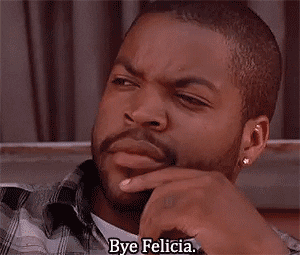 No one will return to this training room after today!
Are you expected to be at any trainings after today?
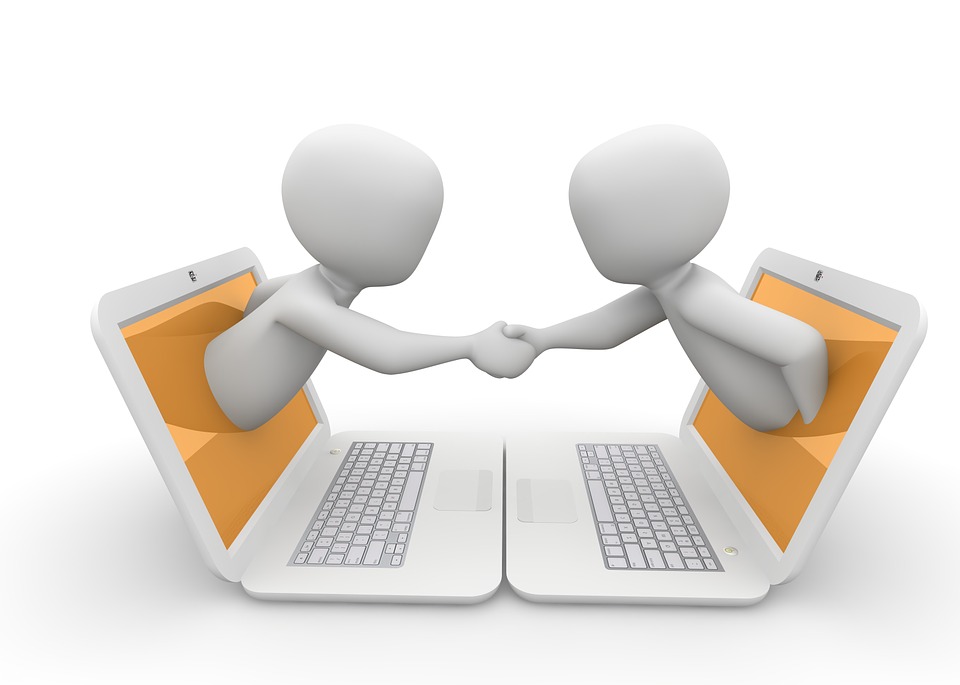 Packet given to you
E-mail will be sent to you
EVERYONE
Applicable to some
EVERYONE
Ready to start seeing patients!
HIPAA +
Bloodborne Pathogens
Required EPIC trainings
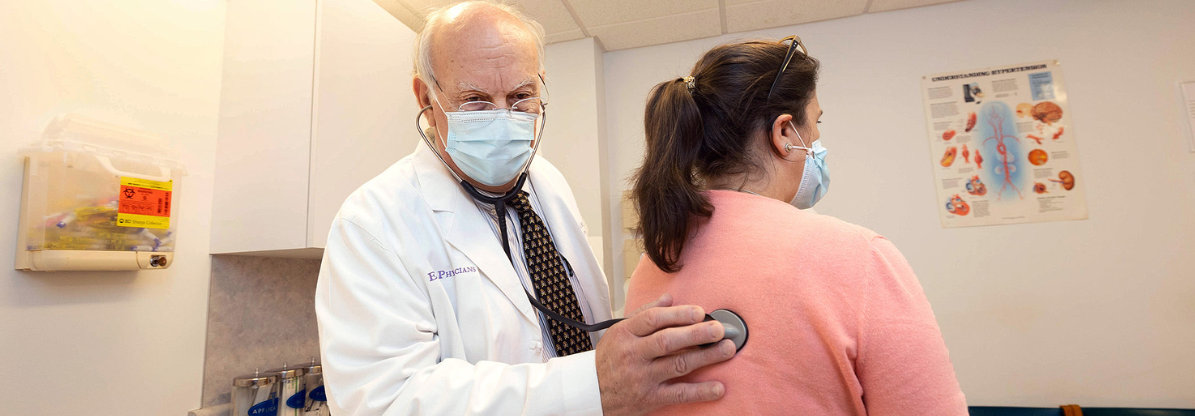 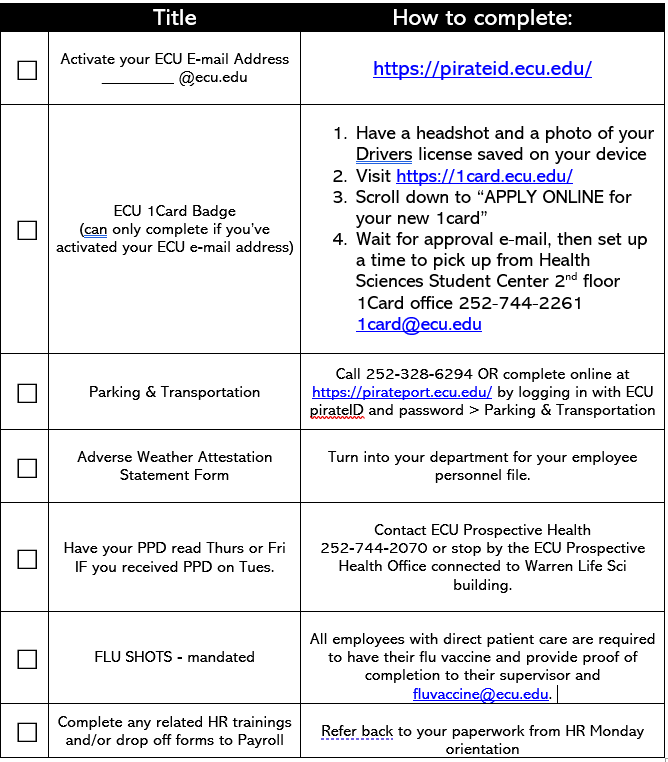 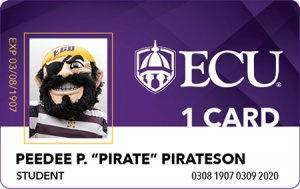 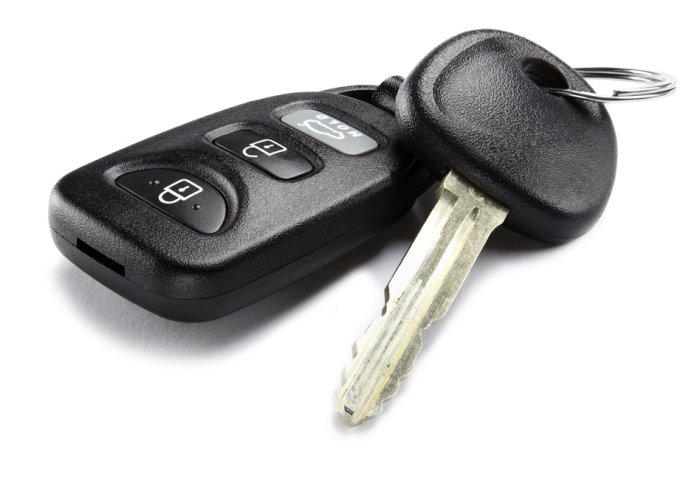 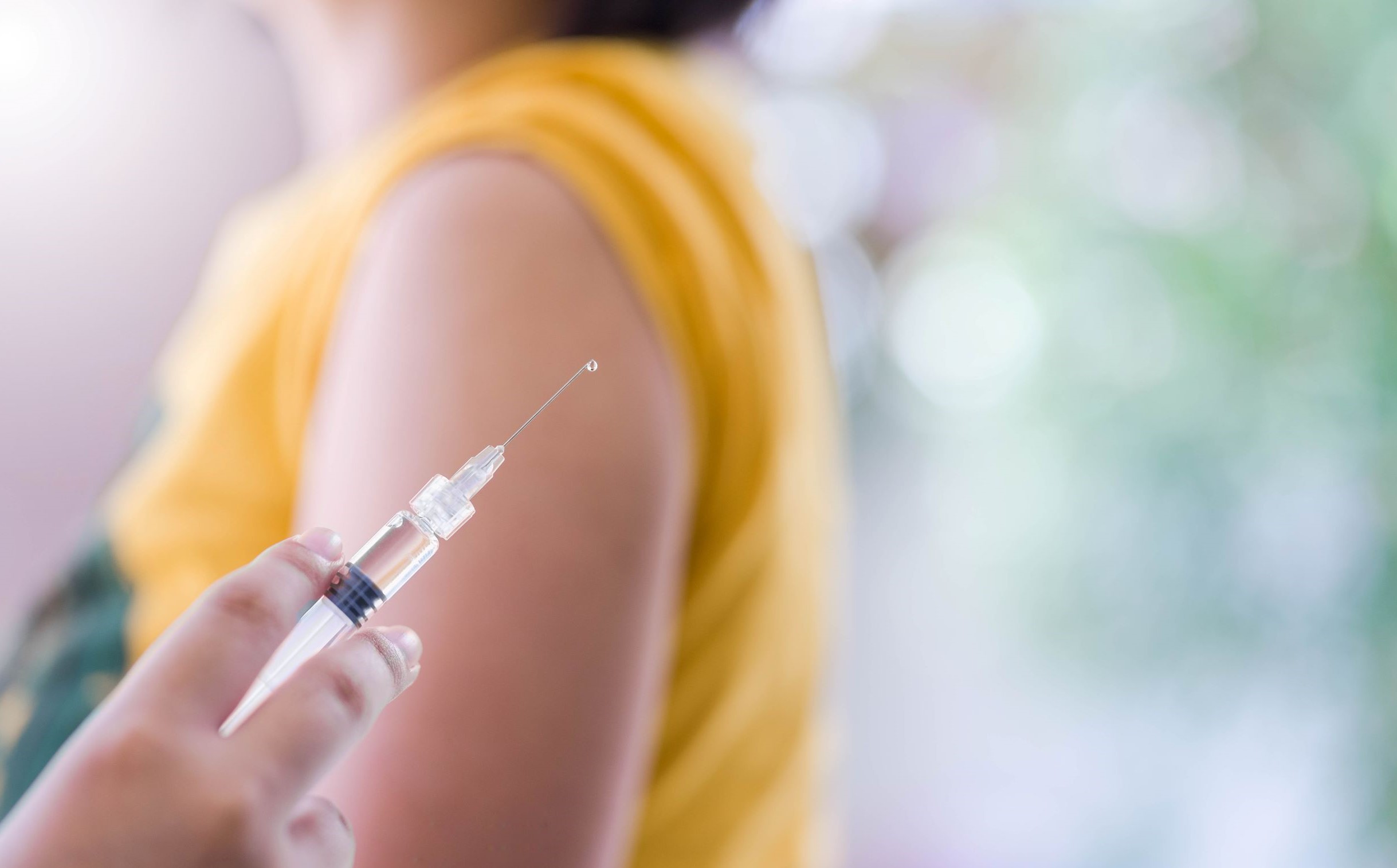 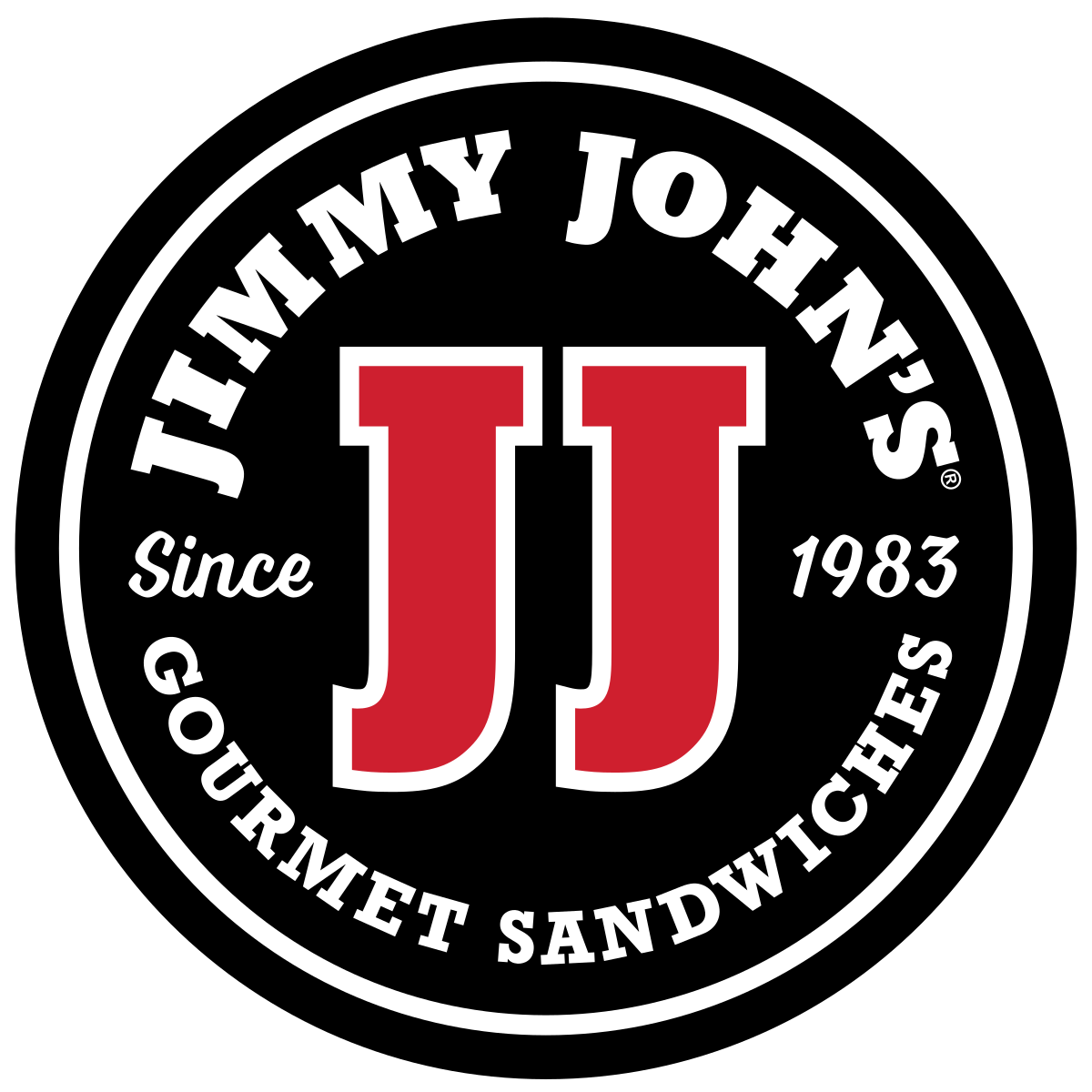 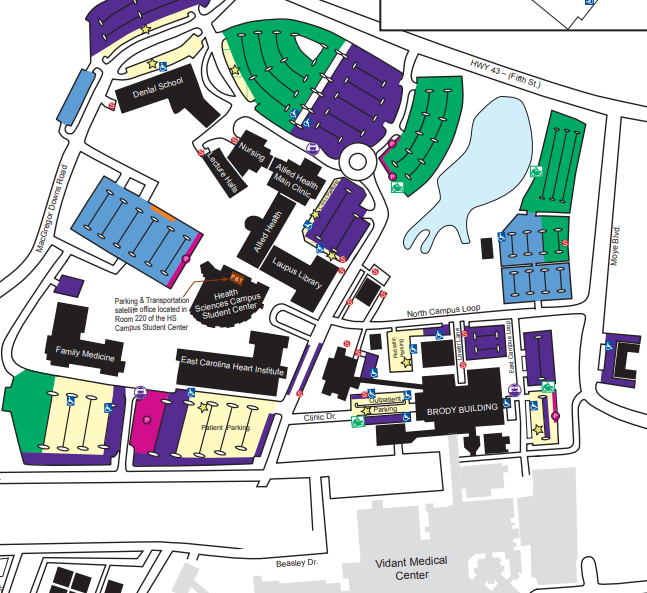 Heading back to HR
Memorial Drive
EPIC
Heart Drive
1800 W. 5th Street – EPIC and Point of Care Testing
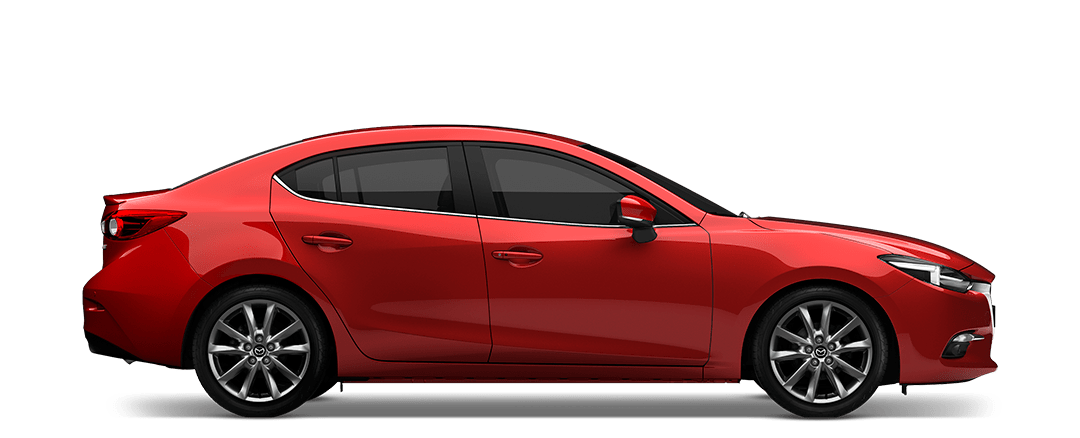 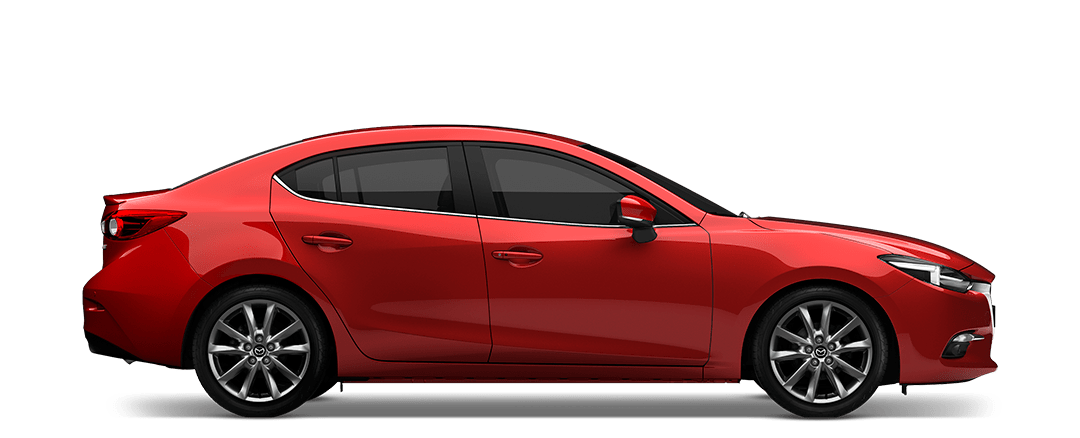 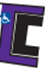 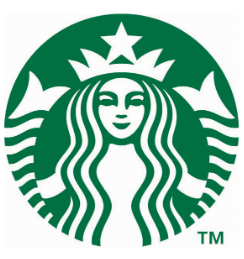 Arlington Blvd
ECU 1card badges
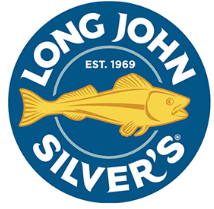 Food Lion and food
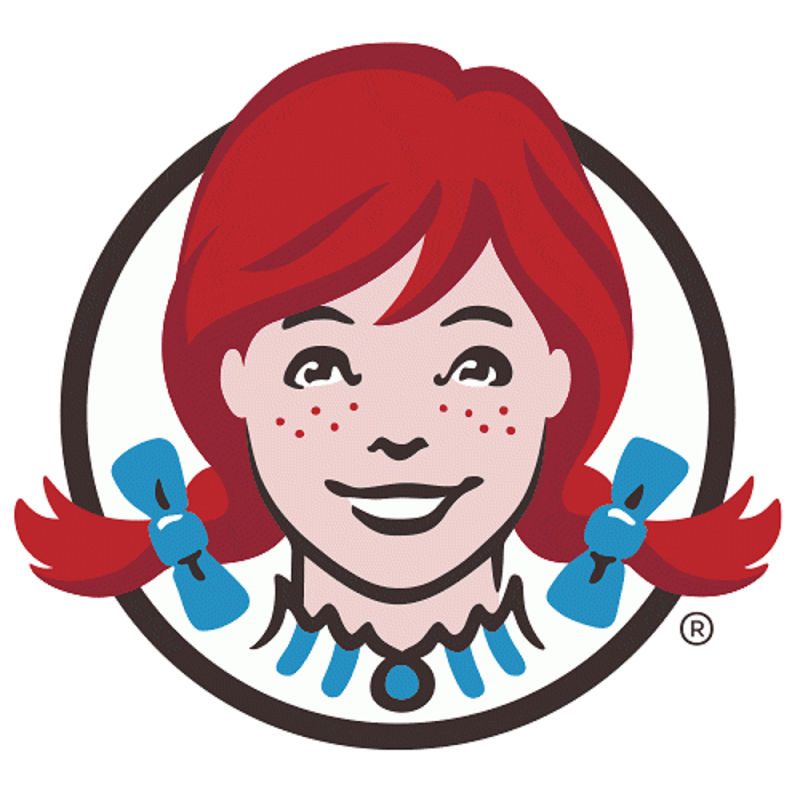 EPIC
PPDs
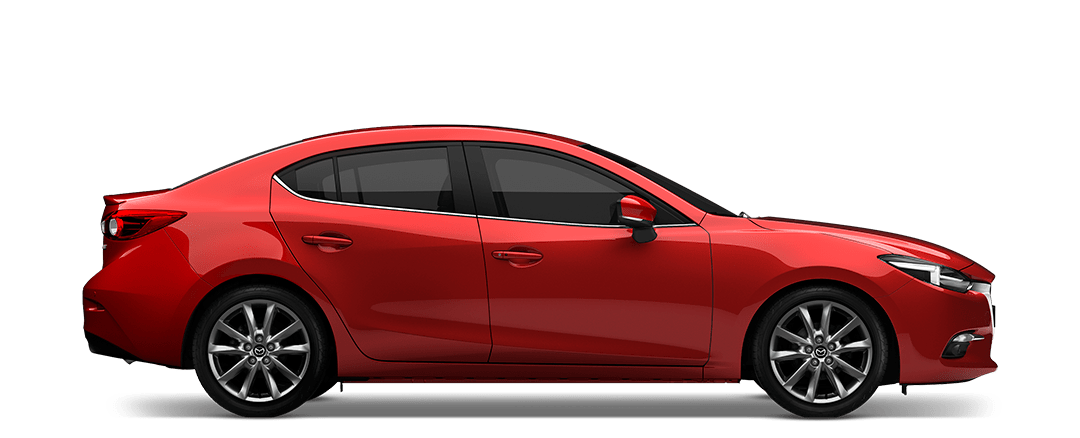 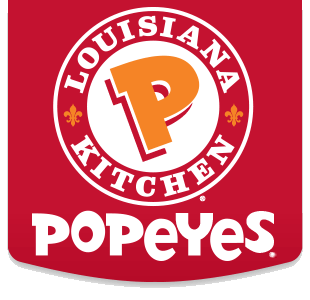 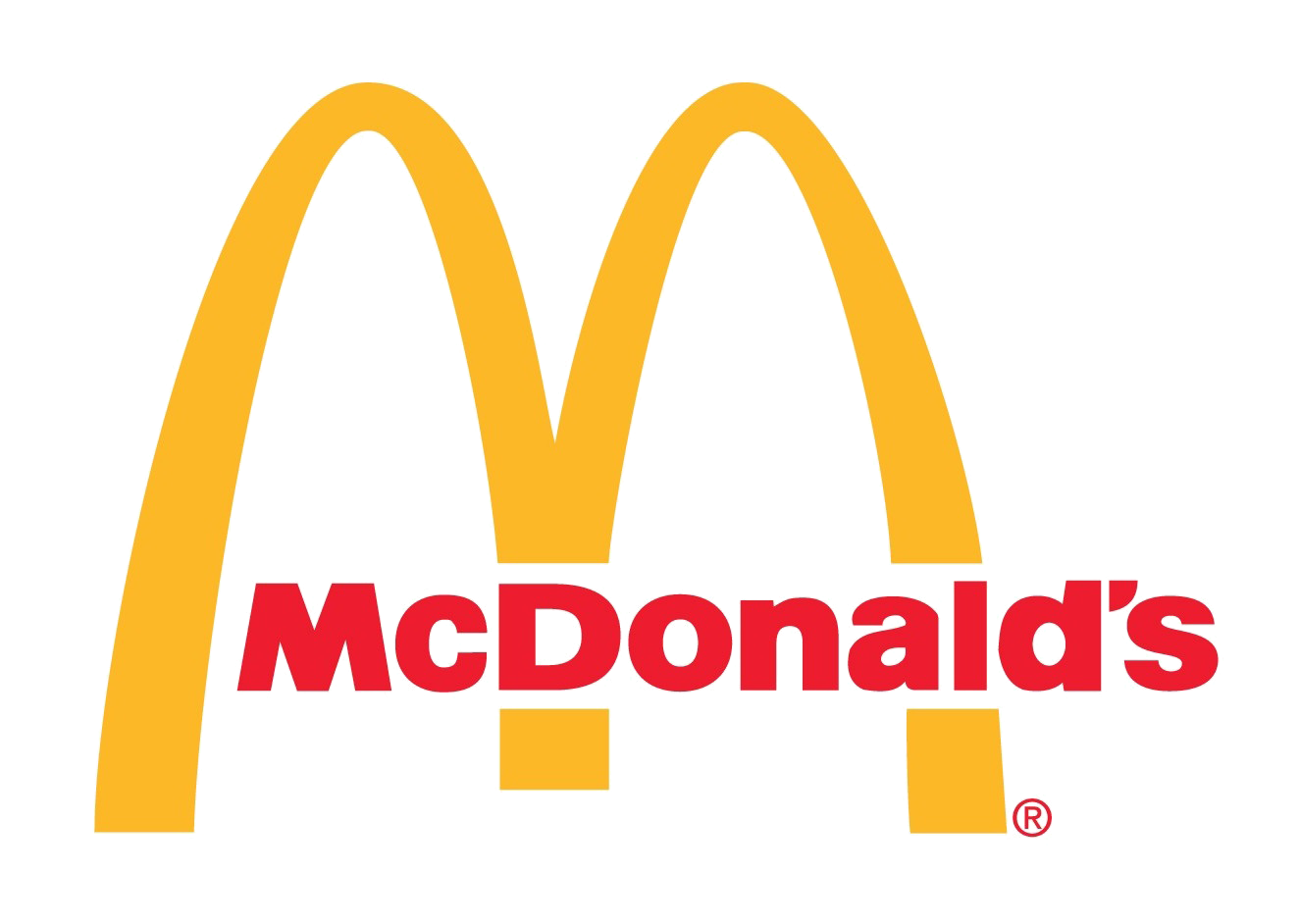 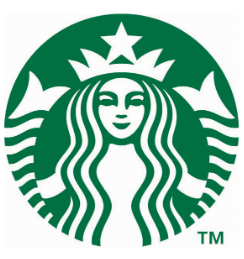 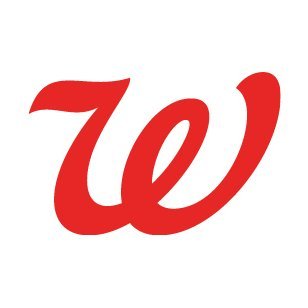 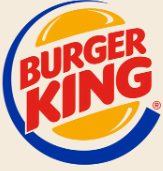 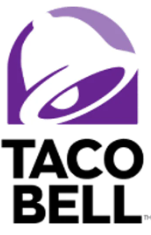 ECU Health Medical Center
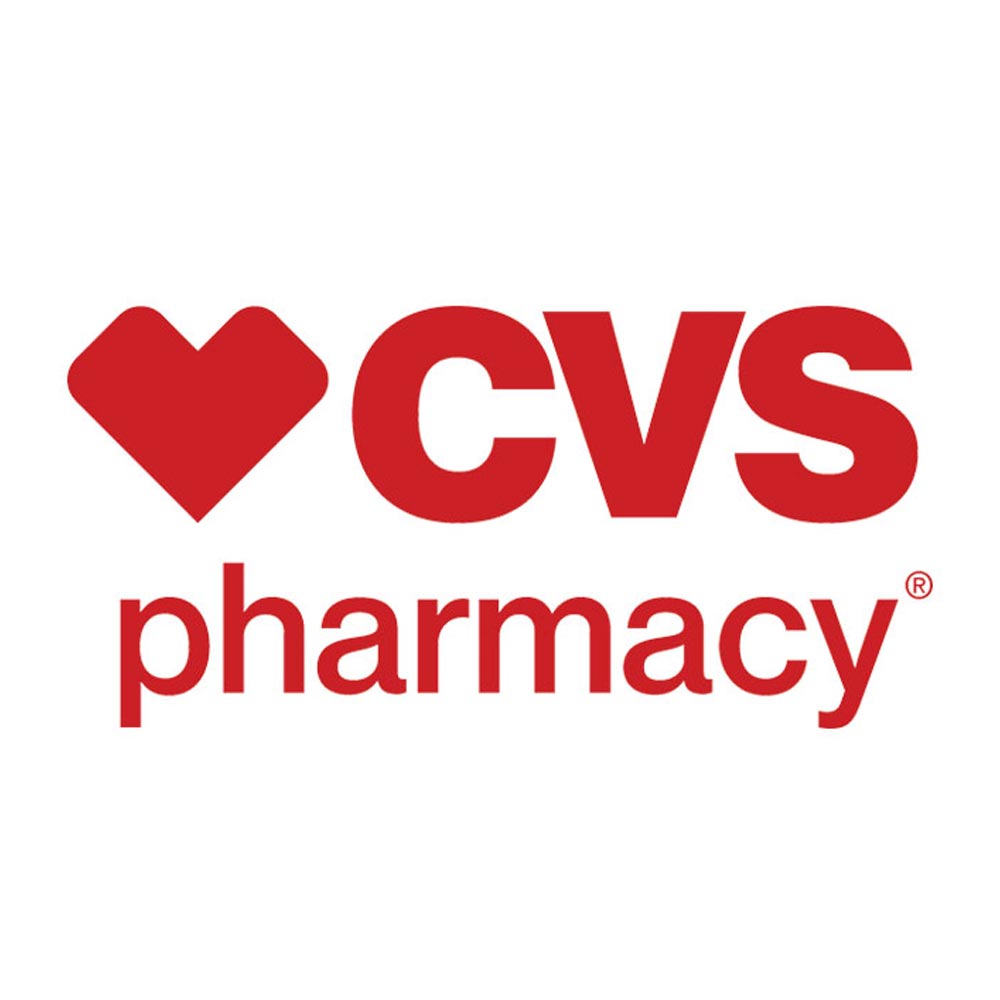 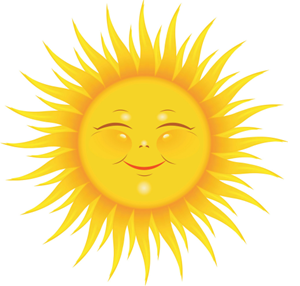 What questions do you have for me?